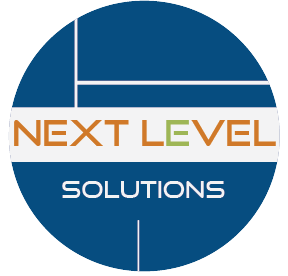 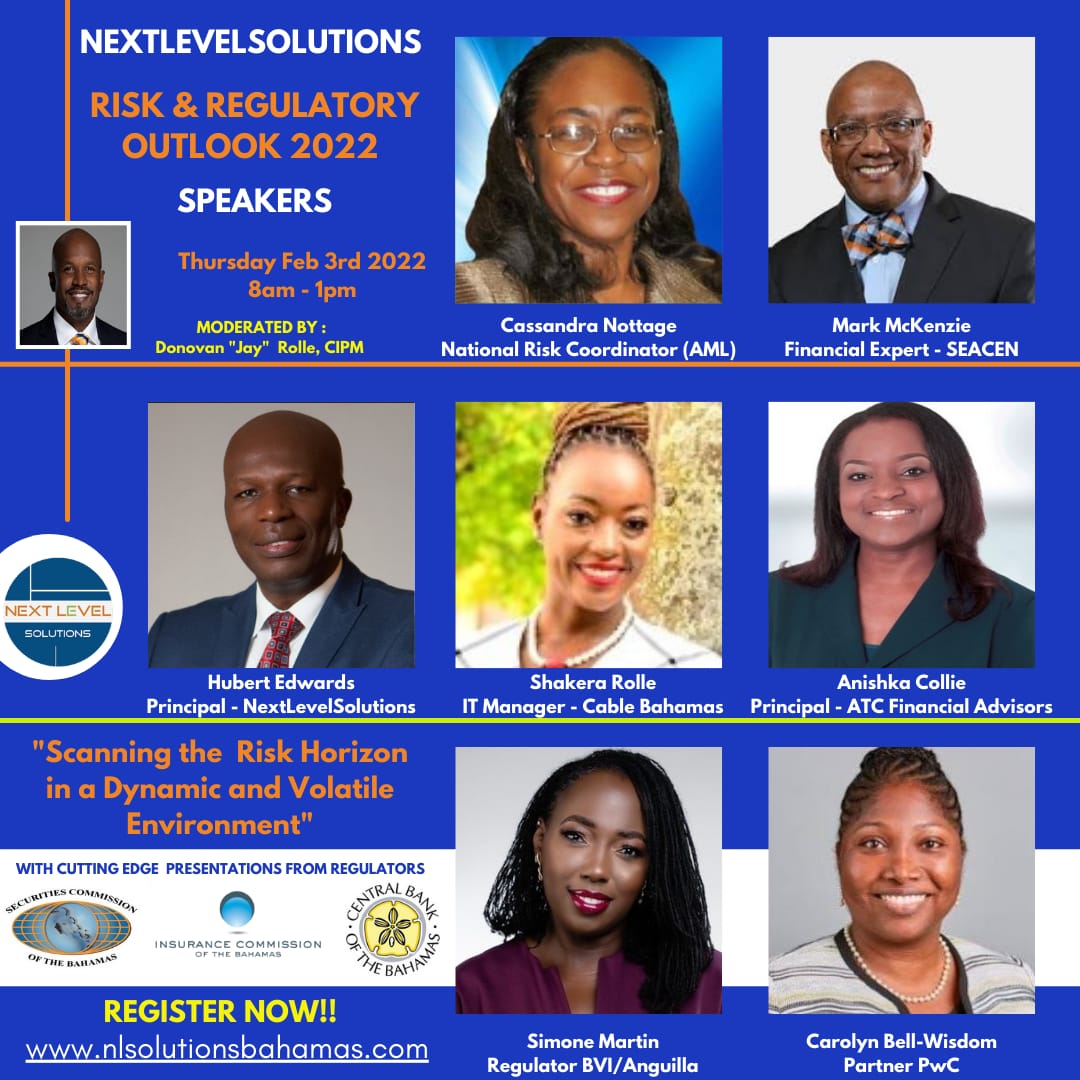 EMERGING TRENDS AND IMPACT ON EMR, GOVERNANCE AND REGULATORY COMPLIANCE
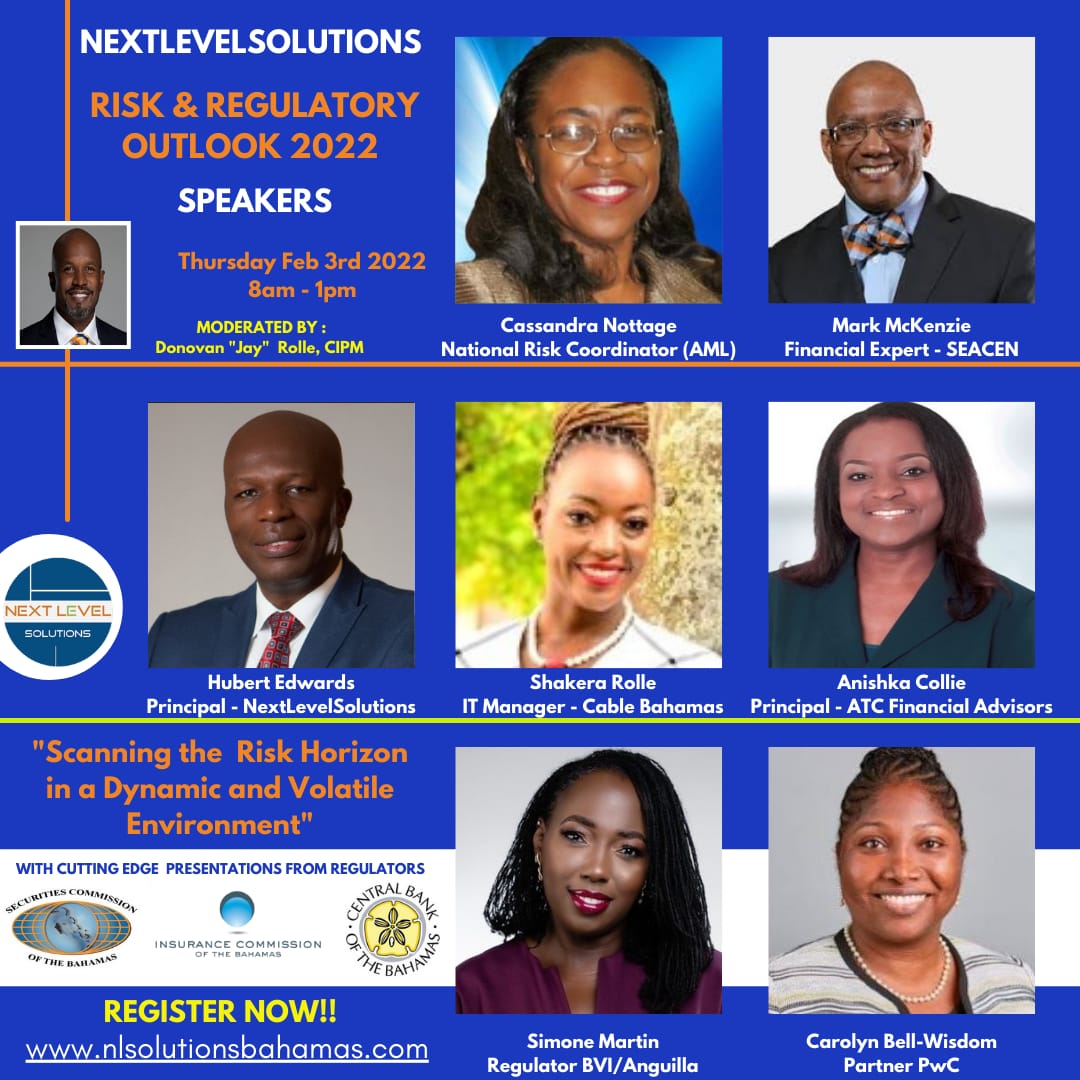 HUBERT EDWARDS
PRINCIPAL
NEXTLEVELSOLUTIONS
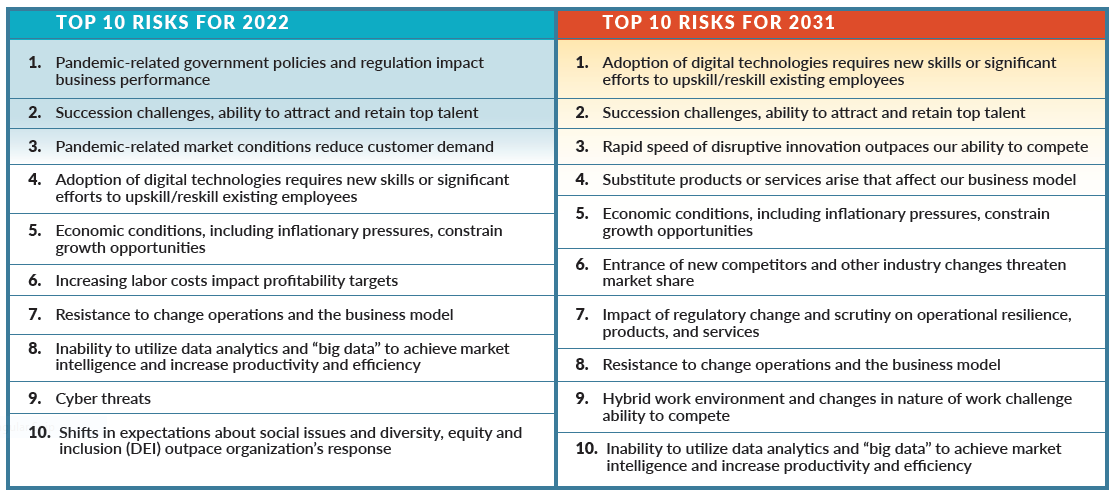 How do these affect ERM, Governance and Regulatory Compliance? The trends are indicative and instructiveERM and Governance is about being best placed to meet objectives
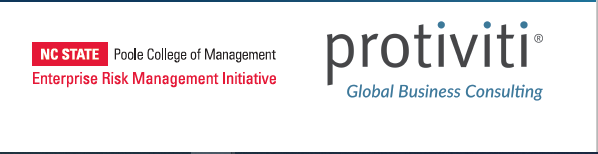 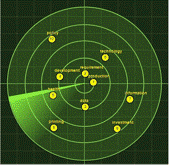 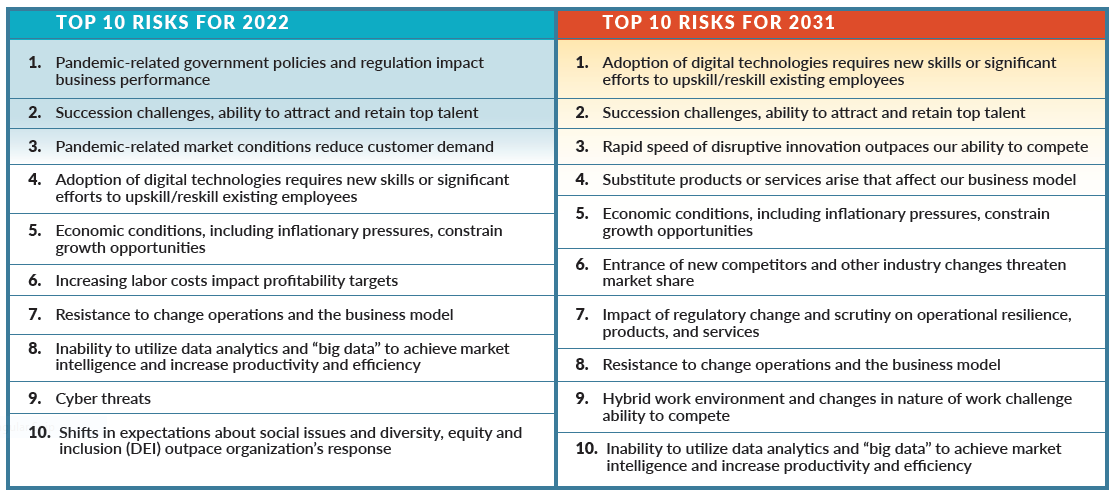 The critical risk trends are here to stayLooking 10 years out is useful – but decide you own horizons [1, 3, 5 years?]There are skill shifting changesERM practitioners need to look and understand more
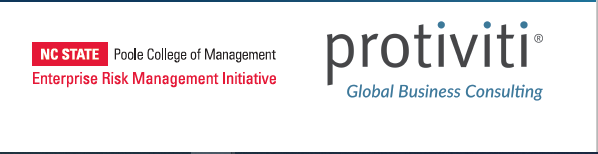 Top 12 Risk for 2022
Cybersecurity

2. Talent Management

3. Organizational Governance

4. Data Privacy

5. Culture

6. Economic and Political
    Volatility
This is the new normalERM must now be more fundamental, agile, used strategically, become more prominentThe “one trick pony” is dead
7. Change in Regulatory Environment

8. Supplier and Vendor Management

9. Disruptive Innovation

10. Social Sustainability

11. Supply Chain Disruption

12. Environmental Sustainability
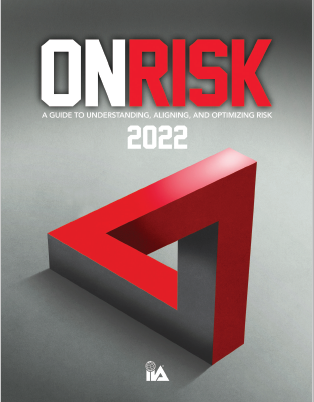 The dynamic and volatile environment is also about opportunities –ERM has a major role to playERM is also about exploiting uncertainties for gainImproving the risk infrastructure is about adding value – better able to meet strategic objectives
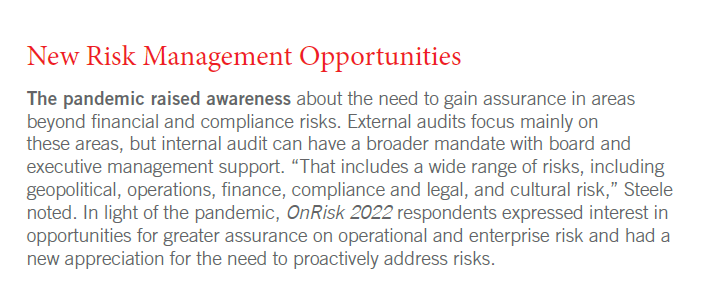 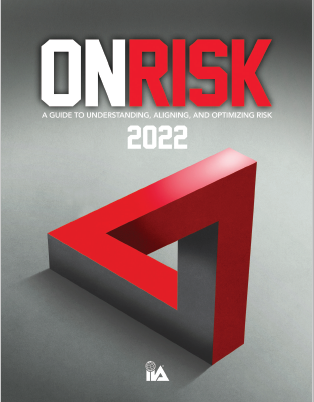 The Gaps and GAPING
Improve organizational understanding of risksEnhance organizational capabilitiesAnticipate board and regulatory pressuresBuild confidence
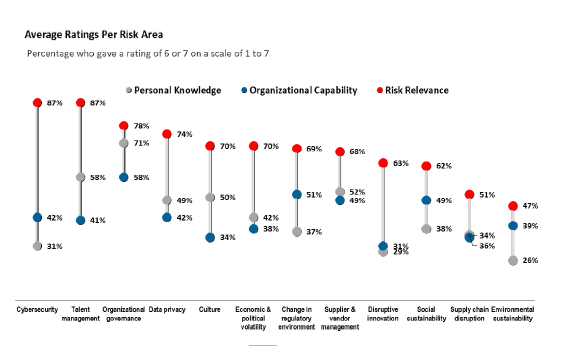 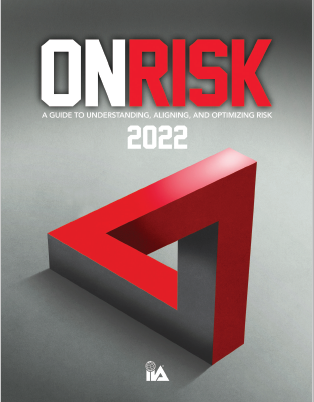 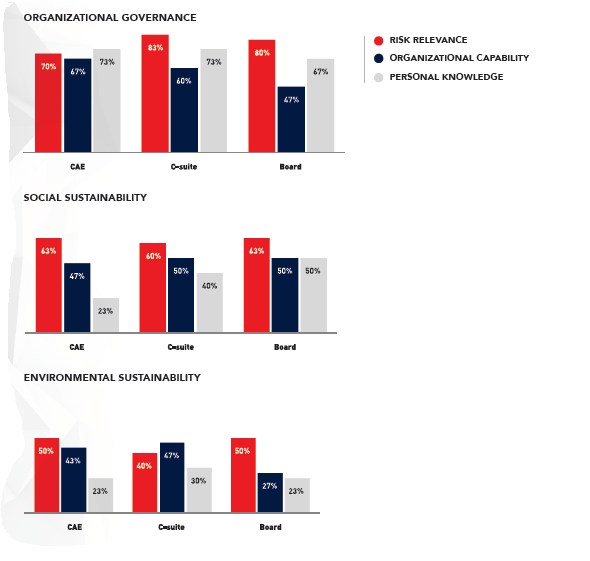 The differences between practitioners, Executives and Board are instructive.
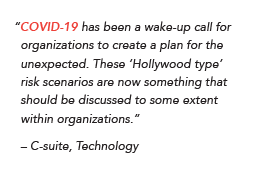 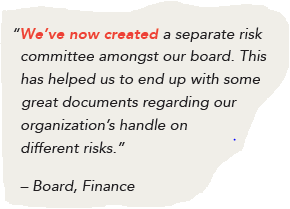 What is being said about risk in your organization?If there is no talk something is wrong!
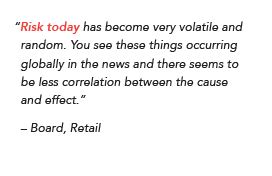 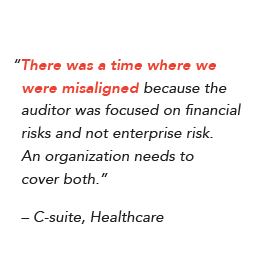 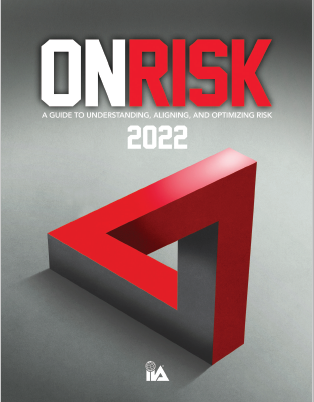 For The Bahamas and rest of region economic risk must now become better understood
New waves of COVID will not derail the recovery as it transitions from pandemic to endemic. 

Supply chain challenges will continue to disrupt key industries, 	but upward pressures on prices 	will abate. Wages gains will be strong but prove 	temporary, with inflation sequentially 	diminishing starting in the second half of the year.

Central banks will continue monetary tightening at varying rates, with market conditions worsening for riskier asset classes but avoiding major “taper tantrums”.

The withdrawal of pandemic-related emergency support means fiscal tightening worldwide.	

The pace of the global expansion will slow, with regional divergence to continue.
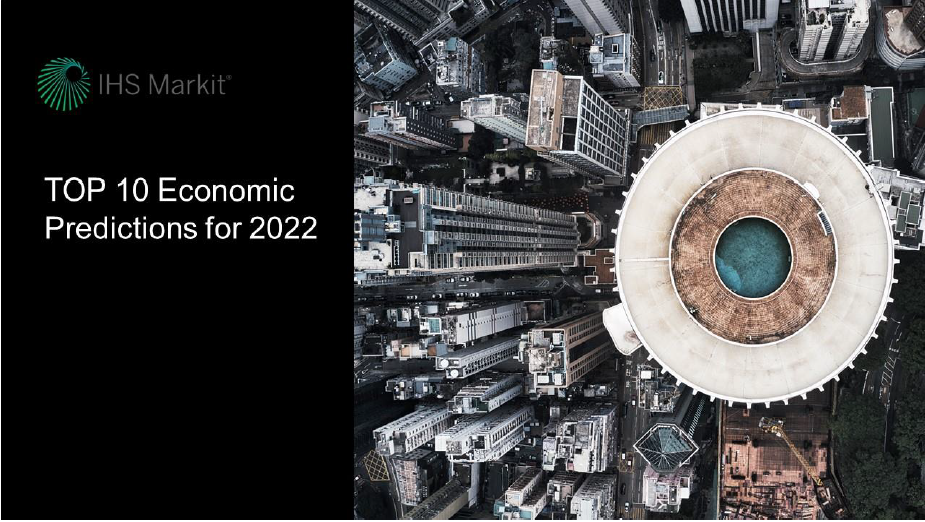 For The Bahamas and rest of region economic risk must now become better understoodRisk practitioners , executives and boards must appreciate the global economic environment
6  	US growth will slow in 2022 to a still above-trend pace despite 	sharply 	waning fiscal stimulus, keeping labor markets tightening 	and 	interest 	rates on the rise

7 	Mainland China will avert a housing market crash and a financial 	crisis but will grow below potential 	

8 	A widespread emerging-market debt crisis remains a low probability 	

9 	Momentum behind ESG issuance will continue to grow, but policy 	support to accelerate the energy transition will be mixed 	

10 	Escalation of geopolitical tensions could create episodes of 	volatility     	between the US and mainland China
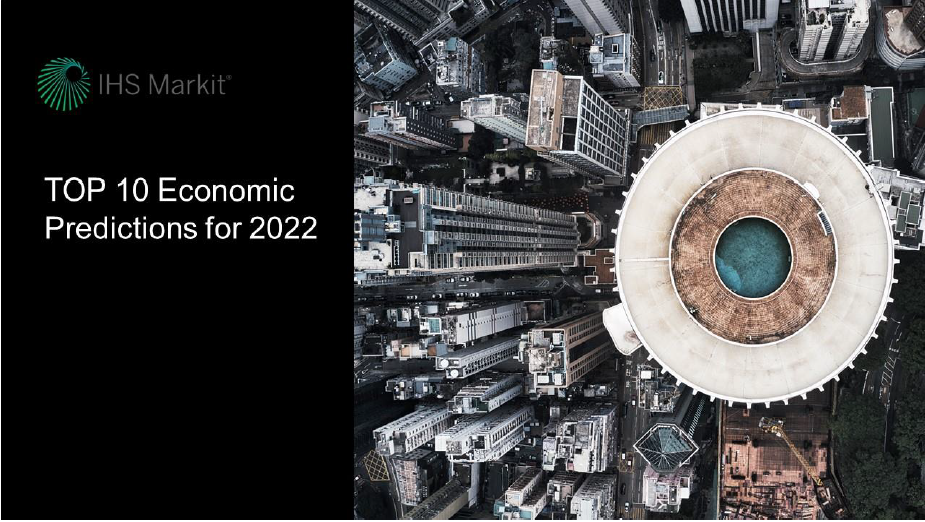 ERM starts with the tone at the topCorporate and risk governance demands board attentioneffective corporate governance is the “true north”Regulatory burden may demand support
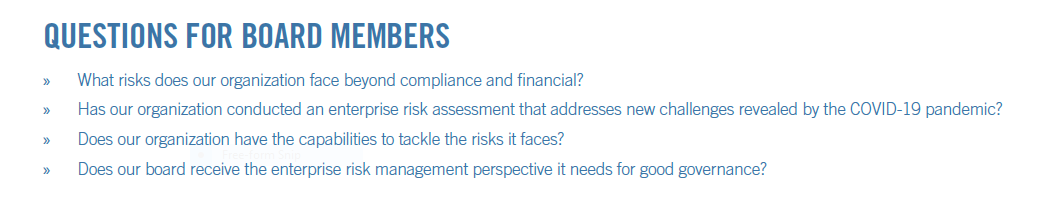 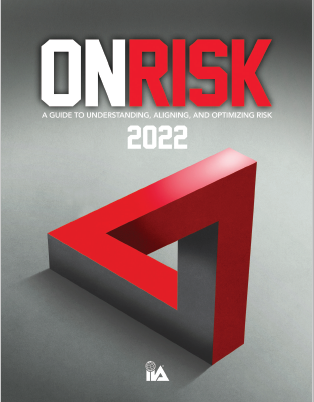 Cybersecurity: Are organizations ready to manage cyber threats that could cause disruptions to operations and harm to their reputations?

Talent Management: Given the switch to remote operations and dynamic labor conditions, can organizations face the challenges of identifying, acquiring, training, and retaining the talent they need to achieve their goals?

Organizational Governance: Does governance — its rules, practices, processes, and controls — enhance or hinder achievement of objectives?

Data Privacy: In light of the increasingly complex and dynamic international regulatory environment, does the organization adequately protect sensitive data and ensure compliance with all applicable laws and regulations?

Culture: Given the rise of remote and flexible work arrangements, does the organization understand, monitor, and manage the tone, incentives, and actions that will drive the desired behavior from all employees?

Economic and Political Volatility: Does the organization monitor and address relevant challenges and uncertainties in a dynamic and potentially volatile economic and political environment?
Question timeAsk the hard questions and answer them honestlyMuch about ERM is asking uncomfortable questions and address even more uncomfortable answers
Question timeAsk the hard questions and answer them honestlyMuch about ERM is asking uncomfortable questions and address even more uncomfortable answers!
Change in Regulatory Environment: Is the organization, whether heavily regulated or not, prepared to address the risks in a dynamic and ambiguous regulatory environment?

Supplier and Vendor Management: How equipped is the organization to develop and monitor fruitful third-party relationships?

Disruptive Innovation: Can the organization adapt to and/or capitalize on disruption?

Social Sustainability: Is the organization able to understand and manage the direct and indirect impacts its actions have on individuals and communities?

Supply Chain Disruption: Has the organization built in the flexibility necessary to adapt to current and future supply chain disruptions?

Environmental Sustainability: Is the organization able to reliably measure, evaluate, and accurately report on its environmental impacts?
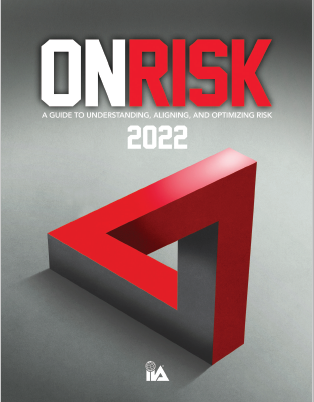 “A well-established enterprise risk management program that’s appropriately sized for your business and aligned to your strategies and objectives can help …

you proactively manage risk, reduce negative surprises, embrace risks to act on opportunities and bring value to your organization.
The ERM, Governance and Regulatory Compliance objective here?The fundamentals remain the sameThe path to effectiveness has gotten more vicious but also more exciting!
“Alignment across all levels of the organization on how risks are identified, assessed and managed continues to be critical.”
“..leaders find certain of these risks, specifically Organizational Governance, to be more relevant than others. Respondents also felt that organizations’ ability to manage certain risks were less in line with the relevance of the risk..”
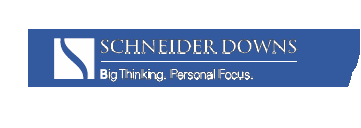 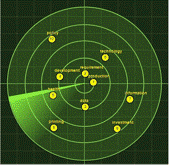 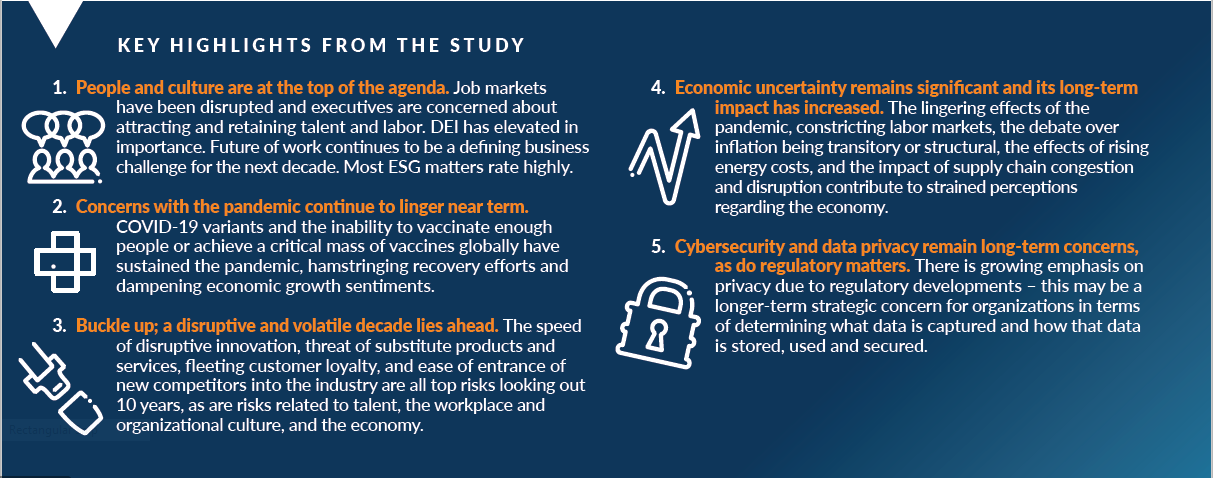 ERM ,Governance,Compliance, CEOs, BODs, Regulatory  Practitioners…….Knew Normal!
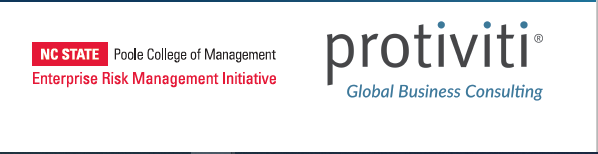 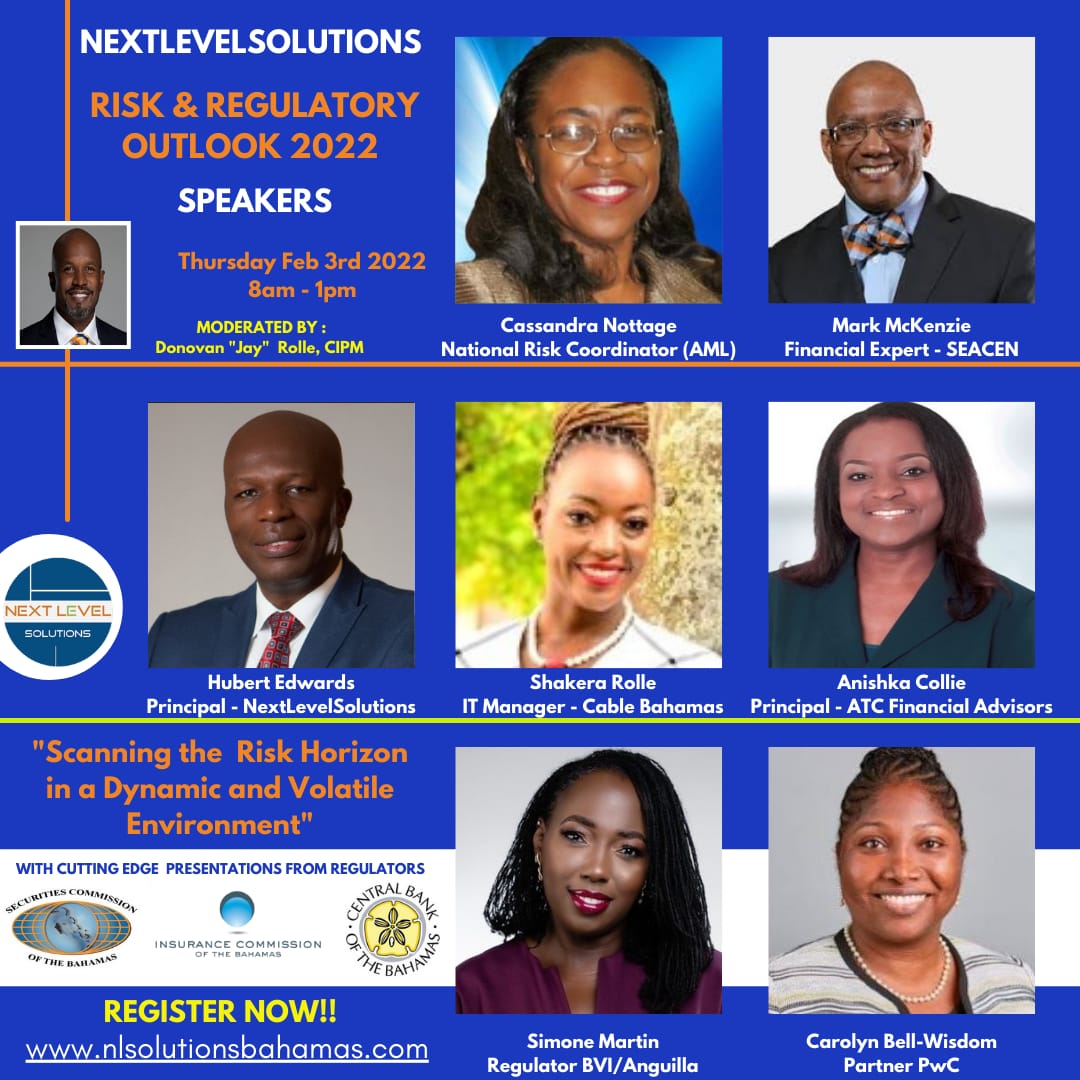 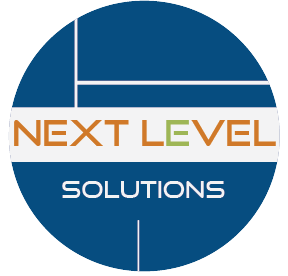 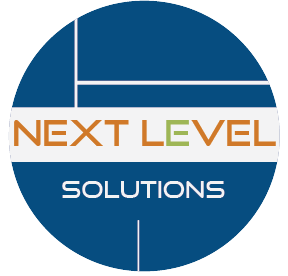 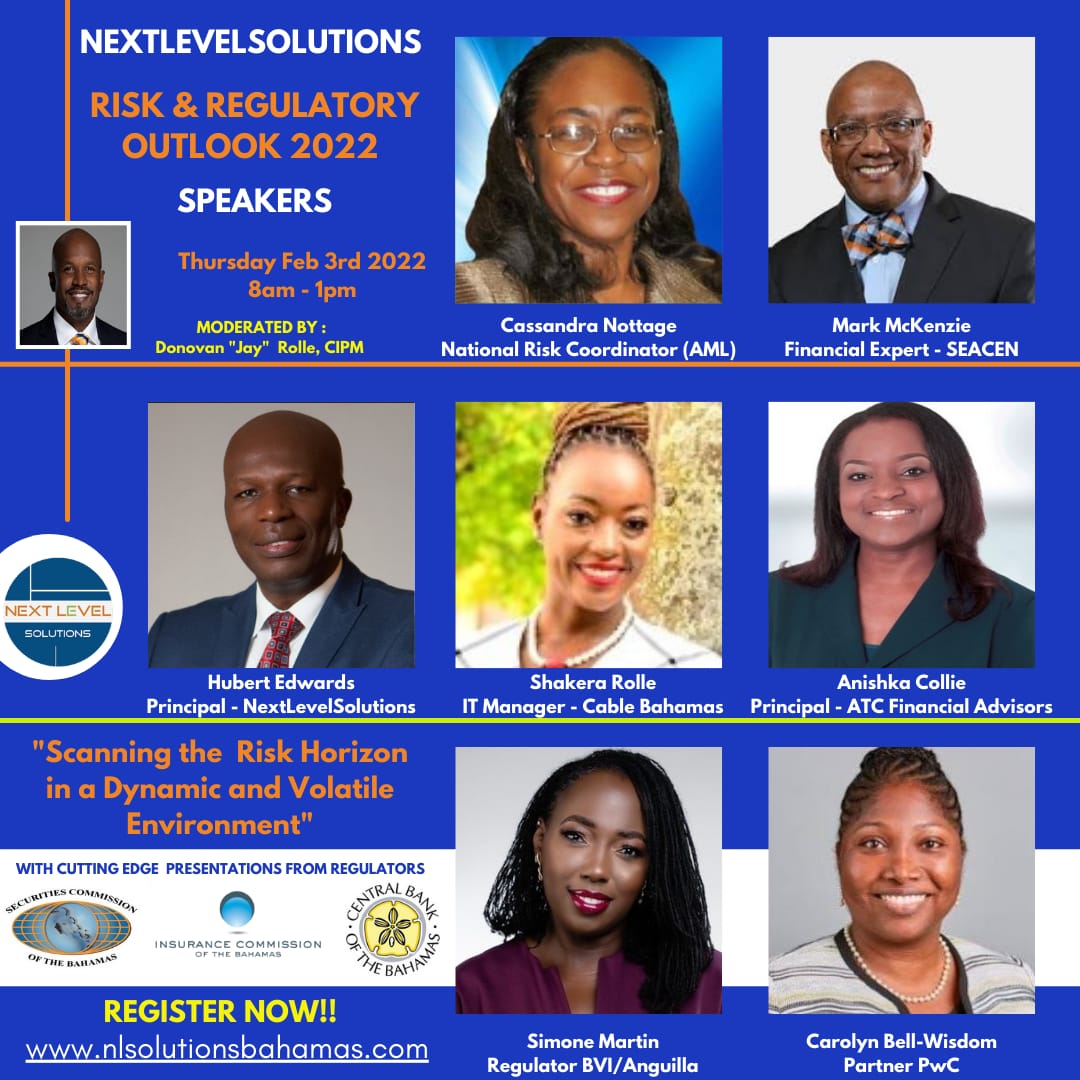 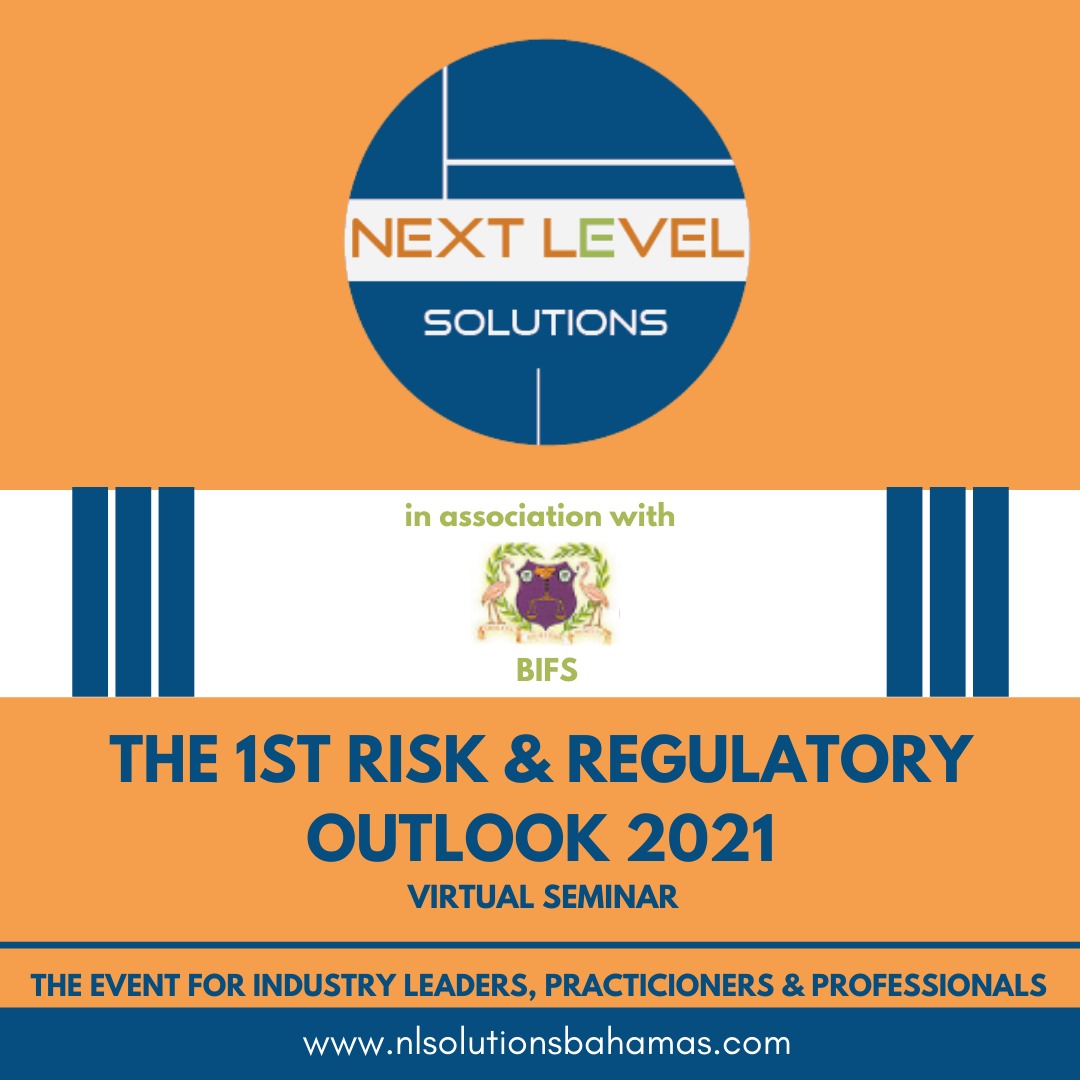